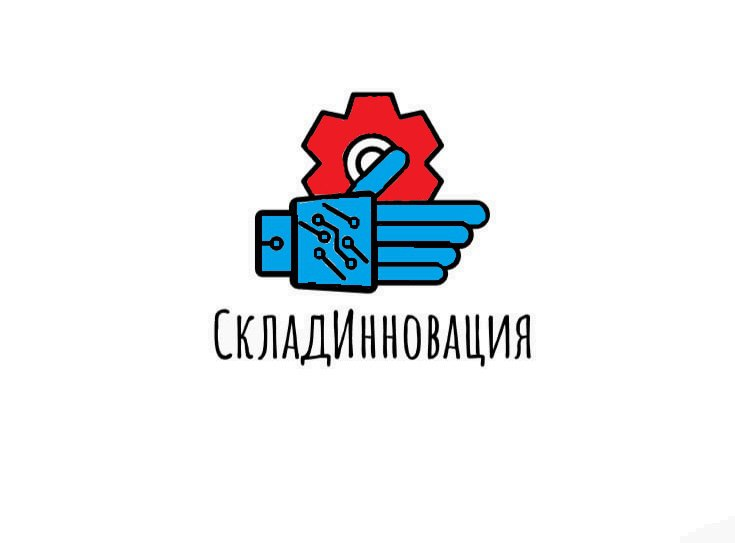 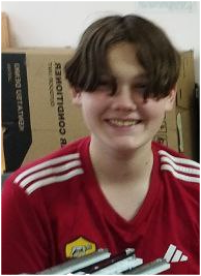 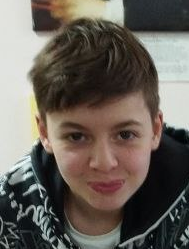 Богданов 
Иван
Семенов Андрей
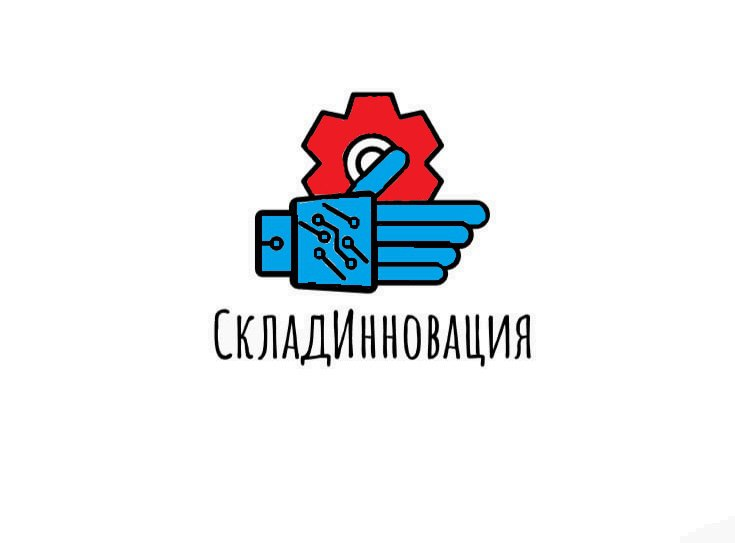 Минусы не роботизированных складов
Низкая скорость обработки заказов
Непонятно, что происходит в онлайн-режиме  на складе
Незаменимые сотрудники
Человеческий фактор и ошибки персонала
Невозможность роботизации склада.
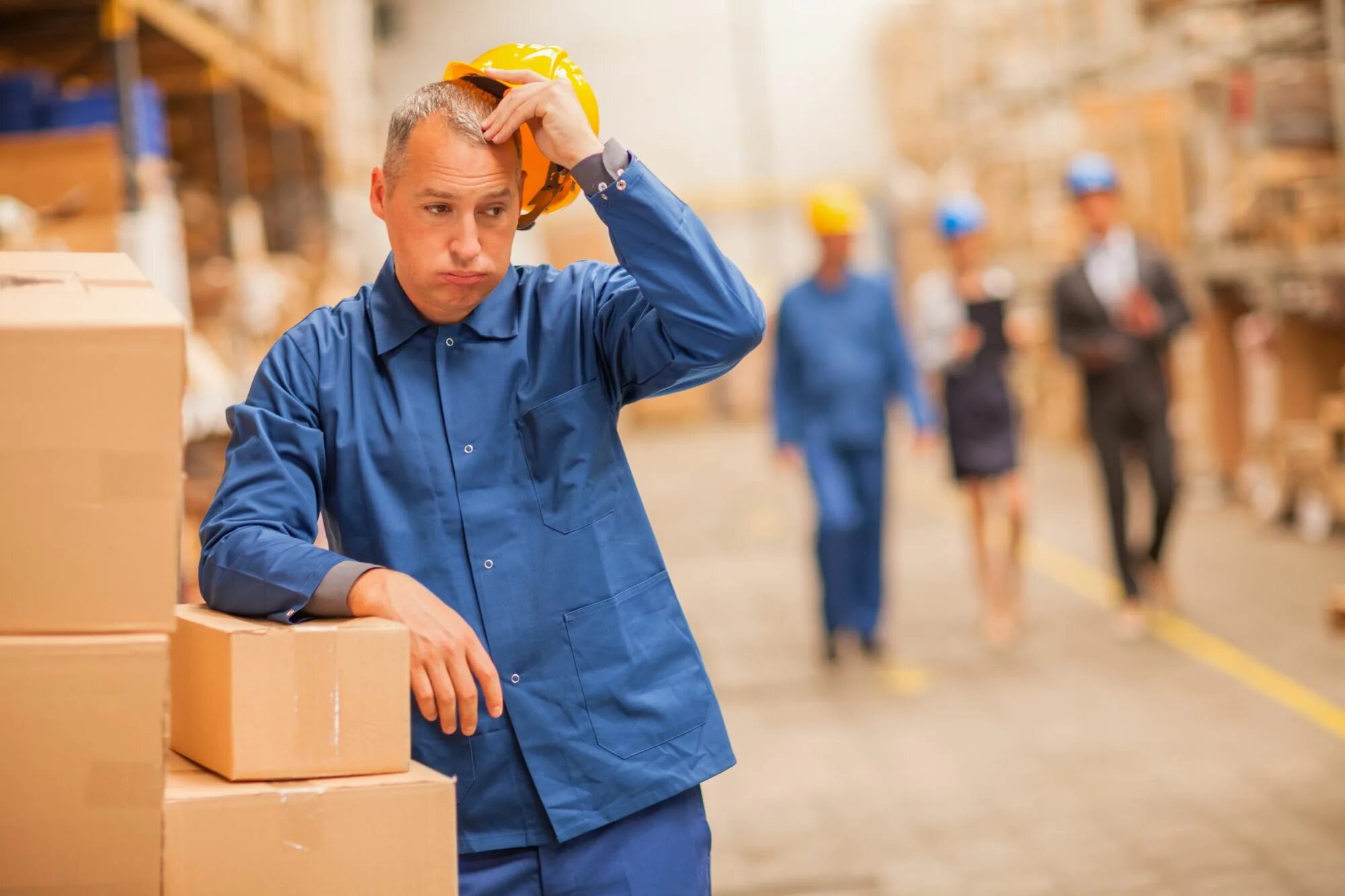 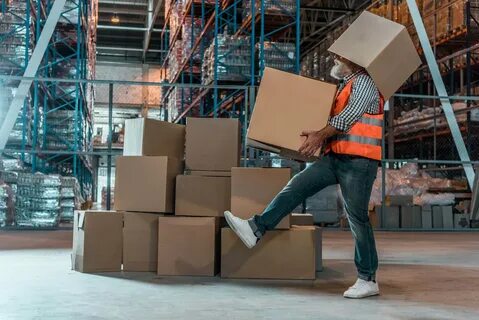 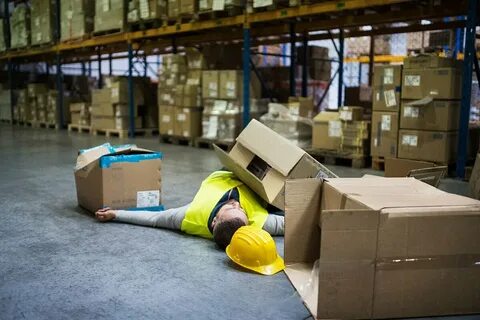 То к чему стремится
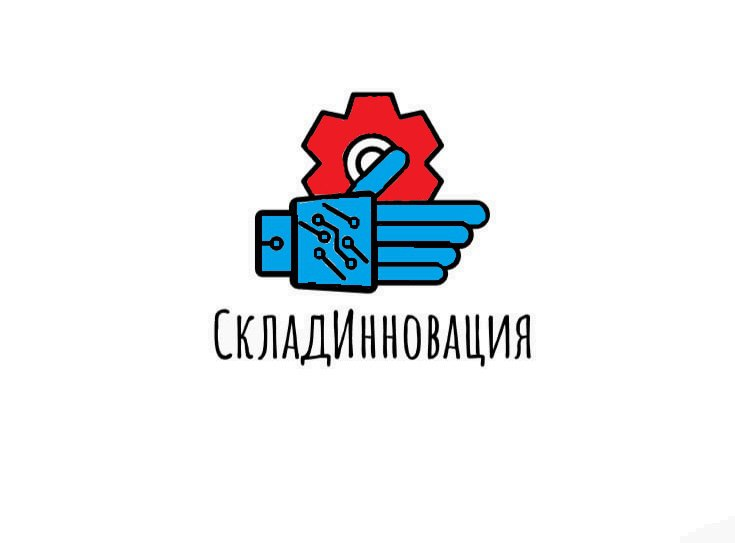 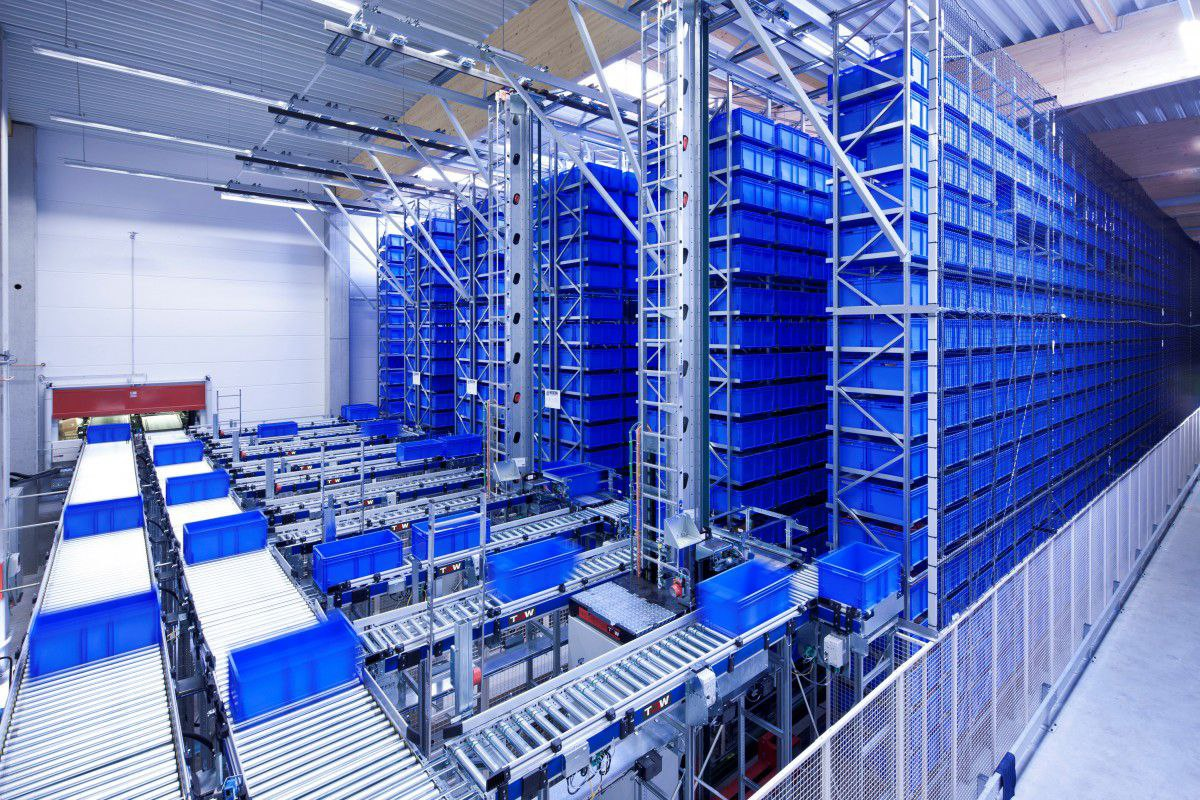 Для чего мы начали проект «СкладИнновация»
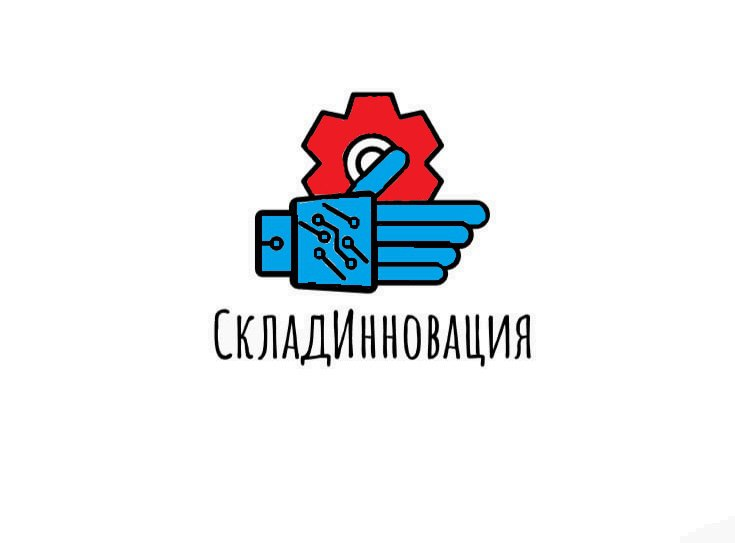 Наш проект нужен для оптимизации процессов на складах с помощью роботов и снижения затрат на персонал и повышения эффективности работы всей логистической системы.
Использование роботов и специализированных механизмов в складской логистике также позволяет снизить риск травмирования сотрудников и повысить общую безопасность на складе.
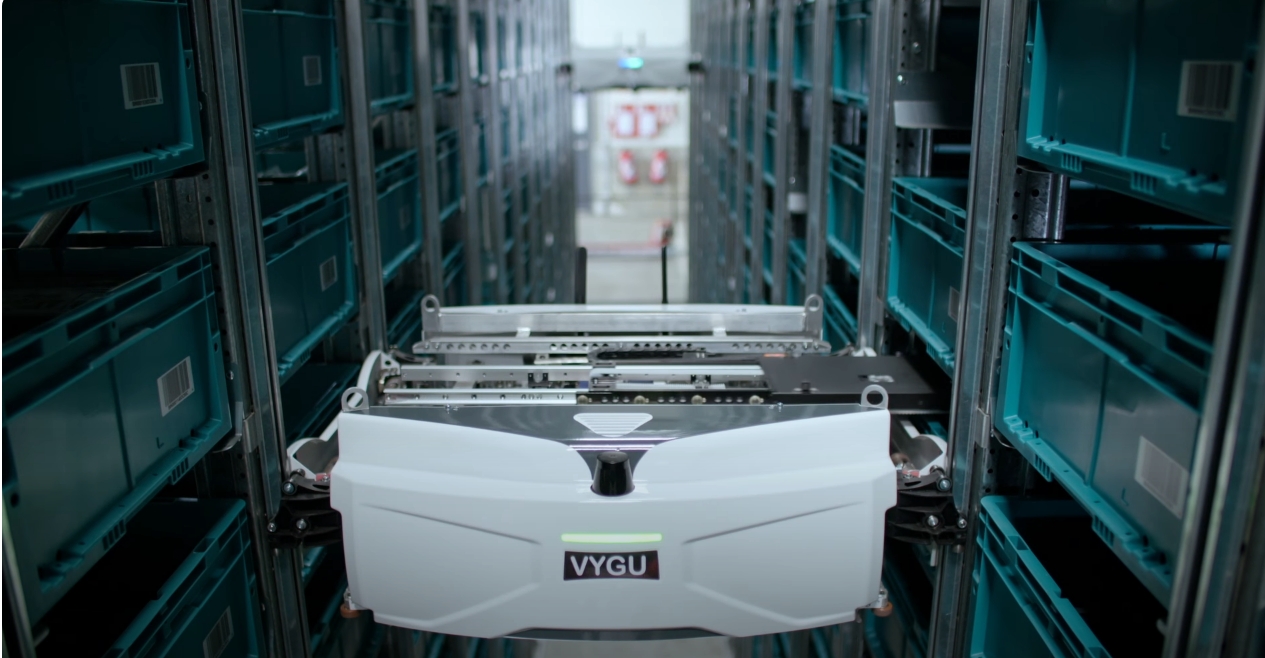 СПАСИБО ЗА ВНИМАНИЕ!